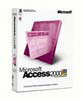 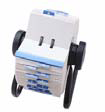 DATABASES
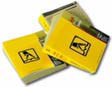 DATABASES
What do you think the word Database means?
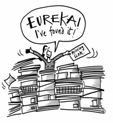 DEFINITION:
A database is a collection of data or
information which is stored in a logical and structured way
Paper Based Databases
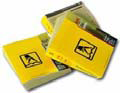 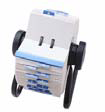 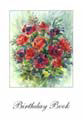 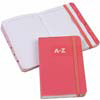 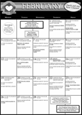 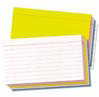 Paper Based Databases
Think of some advantages of Paper Based Databases
Cheap to set up

Don’t need electricity, so will work if you have a power-cut

Don’t need a computer, which is expensive

Can carry them around with you

Don’t need training to learn how to use them
Paper-based databases
Think of some disadvantages for paper based databases
Can be lost

Can’t easily make back-up copies

Hard to update or make changes

Card systems can get in a muddle if cards not
replaced in the correct order

Can take a while to search for a particular record
Computer-based databases
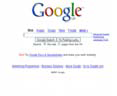 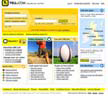 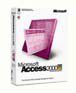 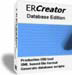 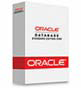 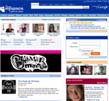 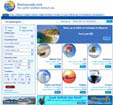 Computerised databases
Think of some advantages for computerised databases
Can easily make back up copies

Can easily make changes

Can easily sort into order e.g. alphabetical

 Can search for particular records very quickly

Can import/export data to/from other packages
Computerised databases
Think of some disadvantages for computerised databases
Can be expensive to set up if you have to have a professional to make it

 If there is a power-cut you can’t use it

You need to have a computer

Can-not carry it around with you, unless you carry your computer

You often need training to learn how to use them